EMERGENCY SOLUTIONS GRANTS-CV PROGRAM
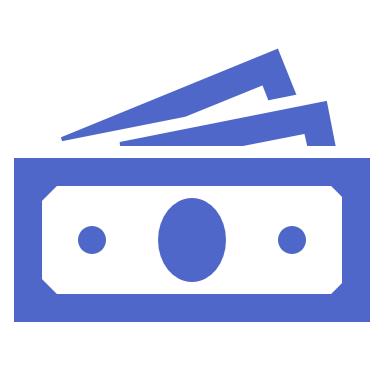 Shonda H. Gray
Emergency Solutions Grants Program Manager
shonda.gray@adeca.alabama.gov
334-353-0288
1
[Speaker Notes: The Emergency Solutions Grants (ESG) Program is funded by the U. S. Department of Housing and Urban Development (HUD). The State’s ESG Program is administered by the Alabama Department of Economic and Community Affairs (ADECA).  The ESG Program is housed in the Community Services Unit of ADECA’s Community and Economic Development Division.]
ESG-CV PROGRAM
Subject to:

ESG Program Interim Rule at 24 CFR Part 576 except for the requirements specified in the CARES Act
Notice CPD-20-08          Waivers and Alternative Requirements for the Emergency Solutions Grants (ESG) Program Under the CARES Act (ESG-CV Notice)
2
[Speaker Notes: Where you see the term “CV”, it refers to the coronavirus.

The ESG-CV (ESG-coronavirus) Program is designed to assist persons affected by the coronavirus pandemic.  ESG-CV funds should be targeted to prevent, prepare for, and respond to the coronavirus pandemic among individuals and families who are homeless or at risk of becoming homeless.

The State’s ESG-CV Program will follow the ESG Program Interim Rule at 24 CFR Part 576 except for the requirements specified in the Coronavirus Aid, Relief, and Economic Security (CARES) Act and the ESG-CV Notice.]
DISTRIBUTION OF FUNDS
State’s allocations are $9,376,200 (round 1) and $13,860,804 (round 2)
Funds will be allocated based on the quality of applications received
Grant ceiling of $1,000,000
No Match Requirement
3
[Speaker Notes: The State’s ESG-CV Program will receive $9,376,200 through the first round of the CARES Act funding and $13,860,804 through the second round of the CARES Act funding .

You may apply for up to $1,000,000. You are strongly encouraged to carefully plan your budget and only apply for the amount that you will be able to spend.

You should budget your grant funds for an 18-month period.

This program does not require any matching funds.

ADECA will fund eligible projects from both rounds through this application process.]
ELIGIBLE APPLICANTS
4
[Speaker Notes: The applicant may apply as a single service provider or include other organizations in its application. 

If multiple organizations are included in the application:
There is only one applicant.
The applicant may/may not provide direct assistance to program participants. (The applicant may only perform administrative functions while other organizations provide services.)
If the application is selected for funding, the applicant becomes the subrecipient. Other organizations included in the application are referred to as second-tier subrecipients.
The grant ceiling is shared between/among all organizations included in the application.]
PRIVATE NONPROFIT ORGANIZATION
5
[Speaker Notes: Documentation satisfying all criteria must be included in the application.

An organization determined by the IRS to be exempt from federal income tax under Section 501(c)(3), and classified by the IRS as a public charity, would not be an eligible subrecipient and thus could not apply directly to ADECA for ESG funds.]
FAITH-BASED ORGANIZATIONS
Can’t engage in religious activities as part of the ESG-CV funded activities
Can’t discriminate based on religion or religious beliefs
Can’t use ESG-CV funds to rehabilitate structures used for religious activities
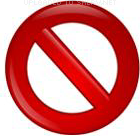 6
APPLICATION THRESHOLDS
Applications will not be accepted if applicant:

Is indebted to the state or federal government and no repayment arrangement is in place
Has disallowed costs resulting from an ADECA review or audit and no resolution is finalized
7
[Speaker Notes: The following conditions must be met in order to apply.

If the applicant owes the state or federal government any money, a repayment plan must be in place at the time of application for funds. 

If the applicant has any disallowed costs that have resulted from an ADECA review or audit, a resolution must have been reached at the time of application for funds.

If either condition applies, you must submit documentation of the repayment plan/resolution with the application.]
APPLICATION RESTRICTIONS
Applicant may not be listed as a second-tier subrecipient in another application.


	NOTE: A second-tier subrecipient may be listed as a second-tier subrecipient in multiple applications.
8
[Speaker Notes: If you are submitting an application, you cannot receive funds from another application.

You may receive funds from multiple applications if you are listed as a second-tier subrecipient in each application.]
USE OF ESG-CV FUNDS
Prevent,
Prepare For, and
Respond to the Coronavirus Pandemic
9
[Speaker Notes: Activities being paid for with ESG-CV funds must be designed to prevent, prepare for, and respond to the Coronavirus Pandemic.]
PREVENT THE CORONAVIRUS
Providing Personal Protective Equipment
Paying for non-congregate shelter options (hotels & motels)
Paying for handwashing stations and portable toilets (for people living in unsheltered situations)
Providing homelessness prevention assistance
Providing rapid re-housing assistance
10
[Speaker Notes: Prevent the coronavirus means an activity designed to prevent the initial or further spread of the virus to people experiencing homelessness, people at risk of homelessness, your staff, or other shelter or housing residents.]
PREPARE FOR THE CORONAVIRUS
Updating written standards to prioritize people at severe risk of contracting the coronavirus for shelter and housing
Adapting coordinated entry policies and procedures to account for social distancing measures or increased demand
Developing a strategy and recruiting landlords to house homeless persons or those at risk of homelessness
11
[Speaker Notes: Prepare for the coronavirus means an activity carried out before or during a coronavirus outbreak in your area to plan to keep people healthy and reduce the risk of exposure to coronavirus and avoid or slow the spread of disease.

Your housing plans must be consistent with HUD’s fair housing and nondiscrimination requirements.]
PREPARE FOR THE CORONAVIRUS
Training homeless services providers on infectious disease prevention and mitigation
Implementing a non-congregate shelter strategy to reduce the spread of the coronavirus
12
[Speaker Notes: Prepare for the coronavirus means an activity carried out before or during a coronavirus outbreak in your area to plan to keep people healthy and reduce the risk of exposure to coronavirus and avoid or slow the spread of disease.

This includes updating your plans to reduce the number of persons in shelter to reduce the spread of coronavirus.]
RESPOND TO CORONAVIRUS
Transporting persons experiencing homelessness to medical appointments
Paying for shelter to isolate COVID-19 positive patients from other program participants and persons experiencing homelessness
Providing rental assistance
Providing hazard pay
13
[Speaker Notes: Responding to coronavirus means activities performed once coronavirus has spread to persons experiencing homelessness, provider staff, or once persons are at risk of losing their housing or actually lose their housing because of the economic downturn caused by coronavirus.

This includes:

Providing rental assistance to persons at risk of losing their homes, have already become homeless, or continue to experience homelessness due to the economic downturn caused by coronavirus; and
Providing hazard pay to staff who risk their own health to continue to provide services to persons experiencing and at risk of homeless.]
ELIGIBLE ACTIVITIES
14
[Speaker Notes: Case management is an important aspect of every activity of the ESG-CV program.

We strongly encourage that your case managers refer the ESG program participants to other services they are eligible to receive. Case managers should be knowledgeable about other housing and mainstream services providers located in and near the service area and those agencies that are members of the local continuum of care.]
ELIGIBLE ACTIVITIES
15
UNIQUE ACTIVITIES
Hazard Pay – paid to staff working directly to prevent, prepare for, and respond to coronavirus among homeless persons or those at risk of homelessness
Training – funds may be used for training on infectious disease prevention and mitigation for staff working directly to prevent, prepare for, and respond to coronavirus among persons who are homeless or at risk of homelessness
16
UNIQUE ACTIVITIES
Landlord Incentives – may be provided if reasonable and necessary to obtain housing for persons experiencing homelessness or at risk of homelessness
Volunteer Incentives – reasonable incentives may be provided to volunteers who have been and are currently helping to provide necessary street outreach, emergency shelter, essential services, and housing relocation and stabilization services during the coronavirus outbreak
17
[Speaker Notes: An example of a landlord incentive may be a payment of three times the amount of the security deposit.
An example of a volunteer incentive may be a gift card.


All incentives should be reasonable.]
STREET OUTREACH
Assistance provided must serve unsheltered homeless persons who are neither willing nor able to access housing, emergency shelter, or an appropriate health facility.
18
STREET OUTREACH ELIGIBLE COSTS
Eligible costs include:
Engagement
Case Management
Emergency Health Services
Emergency Mental Health Services
Transportation
19
STREET OUTREACH ELIGIBLE COSTS
Eligible costs include:
Handwashing Stations & Portable Bathrooms
Services to Special Populations
Volunteer Incentives
Hazard Pay
Training
20
STREET OUTREACH: ENGAGEMENT
21
[Speaker Notes: Engagement consists of activities to locate, identify and build relationships with unsheltered homeless people for the purpose of providing immediate support, intervention, and connections with homeless assistance programs and/or mainstream social services and housing programs.]
STREET OUTREACH: ENGAGEMENT
22
STREET OUTREACH: CASE MANAGEMENT
23
[Speaker Notes: Case management consists of assessing housing and service needs and arranging, coordinating, and monitoring the delivery of individualized services.

The centralized or coordinated assessment system (coordinated entry system) is developed by the local continuum of care. Each ESG subrecipient and second-tier subrecipient must coordinate with the local continuum of care to ensure they are properly using the system to screen, assess, and refer program participants for assistance.]
STREET OUTREACH: CASE MANAGEMENT
24
[Speaker Notes: ESG is a case management driven program. Each program participant must receive case management services. Detailed case notes must be documented for each program participant.]
STREET OUTREACH: EMERGENCY HEALTH SERVICES
25
[Speaker Notes: Eligible emergency health services are listed. They include outpatient treatment of urgent medical conditions by licensed medical professionals in community-based settings (e.g., streets, parks, and campgrounds) to those eligible participants unwilling or unable to access emergency shelter or an appropriate healthcare facility.]
STREET OUTREACH:EMERGENCY MENTAL HEALTH SERVICES
26
[Speaker Notes: This includes outpatient treatment of urgent mental health conditions by licensed professionals in community-based settings (e.g., streets, parks, and campgrounds) to those eligible participants unable or unwilling to access emergency shelter or an appropriate healthcare facility.]
STREET OUTREACH:TRANSPORTATION
27
[Speaker Notes: Eligible costs include travel by outreach workers, social workers, medical professionals or other service providers during the provision of eligible Street Outreach services.]
STREET OUTREACH:TRANSPORTATION
28
[Speaker Notes: Transportation costs are only eligible for travel that takes place during the provision of eligible 
Street Outreach services.]
STREET OUTREACH:SERVICES TO SPECIAL POPULATIONS
Special populations: homeless youth; victims of domestic violence and related crimes/threats; persons living with HIV/AIDS who are literally homeless 

Engagement
Case Management
Emergency Health Services
Emergency Mental Health Services
Transportation
29
[Speaker Notes: Otherwise eligible Essential Services that have been tailored to address the special needs of homeless youth, victims of domestic violence and related crimes/threats, and/or people living with HIV/AIDS who are literally homeless are eligible costs of the Street Outreach activity.]
Eligible program participants are individuals and families who are homeless in emergency shelter.

Eligible costs include:
Essential Services
Renovation
Shelter Operations
Volunteer Incentives
Hazard Pay
Training

Deadline to expend funds is January 31, 2022.
EMERGENCY SHELTERELIGIBLE COSTS
30
EMERGENCY SHELTERRESTRICTIONS
31
EMERGENCY SHELTER:ESSENTIAL SERVICES
32
[Speaker Notes: These services are only eligible when provided to individuals and families who are in an emergency shelter.]
EMERGENCY SHELTER:ESSENTIAL SERVICES
33
EMERGENCY SHELTER: ESSENTIAL SERVICES – CASE MANAGEMENT
34
[Speaker Notes: Case management consists of assessing, arranging, coordinating, and monitoring individualized services. Case notes must document the client’s initial assessment and all services received while in shelter and all referrals for outside services or assistance.]
EMERGENCY SHELTER: ESSENTIAL SERVICES – CASE MANAGEMENT
35
[Speaker Notes: Clients in shelter should have an individualized housing and service plan. Case notes should document the program participant’s progress towards achieving stable housing.]
EMERGENCY SHELTER: ESSENTIAL SERVICES – CHILD CARE
36
[Speaker Notes: Funds may be used to provide licensed childcare for program participants with children under the age of 13, or disabled children under the age of 18.]
EMERGENCY SHELTER: ESSENTIAL  SERVICES – EDUCATION SERVICES
37
[Speaker Notes: Education services include instruction or training to enhance participants' ability to obtain and maintain housing.

Includes classes on:
literacy, English as a second language, GED (general educational development) preparation, consumer education, health education, and substance abuse prevention.]
EMERGENCY SHELTER: ESSENTIAL  SERVICES – EDUCATION SERVICES
38
EMERGENCY SHELTER: ESSENTIAL SERVICES - EMPLOYMENT ASSISTANCE AND JOB TRAINING
39
[Speaker Notes: Employment assistance and job training services must be designed to assist participants secure employment.]
EMERGENCY SHELTER: ESSENTIAL SERVICES - EMPLOYMENT ASSISTANCE AND JOB TRAINING
40
EMERGENCY SHELTER: ESSENTIAL SERVICES - OUTPATIENT HEALTH SERVICES
41
[Speaker Notes: Direct outpatient treatment of medical conditions must be provided by licensed medical professionals.]
EMERGENCY SHELTER: ESSENTIAL SERVICES - OUTPATIENT HEALTH SERVICES
42
[Speaker Notes: Outpatient health services must be provided by licensed medical professionals.]
EMERGENCY SHELTER: ESSENTIAL SERVICES - LEGAL SERVICES
43
[Speaker Notes: Eligible services are necessary legal services regarding matters that interfere with the program participant’s ability to obtain and retain housing.]
EMERGENCY SHELTER: ESSENTIAL SERVICES - LEGAL SERVICES
44
[Speaker Notes: Areas of legal representation and advice to resolve legal problems that prevent participants from obtaining or retaining permanent housing are provided on this slide and the next slide.]
EMERGENCY SHELTER: ESSENTIAL SERVICES - LEGAL SERVICES
45
EMERGENCY SHELTER: ESSENTIAL SERVICES - LIFE SKILLS TRAINING
46
[Speaker Notes: This slide and the next list critical life management skills necessary to assist the program participant to function independently in the community.]
EMERGENCY SHELTER: ESSENTIAL SERVICES - LIFE SKILLS TRAINING
47
EMERGENCY SHELTER: ESSENTIAL SERVICES - MENTAL HEALTH SERVICES
48
[Speaker Notes: Direct outpatient treatment of mental health conditions by licensed professionals is eligible.]
EMERGENCY SHELTER: ESSENTIAL SERVICES - SUBSTANCE ABUSE TREATMENT SERVICES
49
[Speaker Notes: Substance abuse treatment services provided by licensed or certified professionals, designed to prevent, reduce, eliminate or deter the relapse of substance abuse or addictive behaviors are eligible.]
EMERGENCY SHELTER: ESSENTIAL SERVICES - TRANSPORTATION
50
[Speaker Notes: Costs of travel by program participants to and from medical care, employment, childcare, or other facilities that provide eligible essential services; and cost of staff travel to support provision of essential services are eligible.]
EMERGENCY SHELTER: ESSENTIAL SERVICES - TRANSPORTATION
Purchasing or leasing a vehicle used for transporting participants and/or staff serving participants, including the cost of gas, insurance, taxes, and maintenance for the vehicle
51
EMERGENCY SHELTER: ESSENTIAL SERVICES – SERVICES FOR SPECIAL POPULATIONS
Special populations: homeless youth; victims of domestic violence and related crimes/threats; persons living with HIV/AIDS in emergency shelters

 All eligible essential services are available to assist special populations.
52
[Speaker Notes: Eligible essential services tailored to address the special needs of homeless youth, victims of domestic violence
and related crimes/threats, and people living with HIV/AIDS in emergency shelters are eligible.]
EMERGENCY SHELTER:REHABILITATION AND RENOVATION
53
[Speaker Notes: The costs of renovating buildings to be used as emergency shelter for homeless families and individuals are eligible. 

Provide copies of cost estimates for any construction costs, deeds, and appraisal of the current value of the building.]
EMERGENCY SHELTER:REHABILITATION AND RENOVATIONMinimum Period of Use
54
[Speaker Notes: The emergency shelter must be owned by a government entity or private nonprofit organization. ESG funds may not be used for construction of new shelter buildings. Emergency Shelter funds cannot be used for the acquisition of a shelter. 

Depending on the cost of the rehabilitation project when compared to the value of the building before or after rehab, you must use the facility as an emergency shelter for a specific period of time. 

This chart shows the minimum periods of use.

It will be necessary to provide documentation of the current value of the building and the value after rehabilitation or conversion. The value of the building must be determined by an appraiser.]
EMERGENCY SHELTER:SHELTER OPERATIONS
55
[Speaker Notes: Eligible costs for Emergency Shelter Operations include costs to operate and maintain emergency shelters.]
EMERGENCY SHELTER:SHELTER OPERATIONS
56
[Speaker Notes: Hotel/motel costs are only eligible when no appropriate emergency shelter is available.]
STREET OUTREACH AND EMERGENCY SHELTER
Maintenance of Effort

 Subrecipients that are units of general purpose local government cannot use their ESG funds to replace funds the local government provided for street outreach or emergency shelter services during the immediately preceding 12-month period unless HUD determines the local government is in a severe financial deficit.
57
[Speaker Notes: If the local unit of government is the applicant and it used funds to provide street outreach or emergency shelter services during the last 12-month period, ESG funds cannot be used to replace funds used to provide those services unless HUD determines the local government is suffering financially.]
STREET OUTREACH AND EMERGENCY SHELTER
Minimum Period of Use

Street Outreach: Street outreach services must be provided for at least the period of time for which ESG funds are committed for that purpose.

Emergency Shelter: Where ESG funds are used solely for essential services or shelter operations, services or shelter must be provided to homeless individuals and families at least for the period during which the ESG funds are provided.
58
STREET OUTREACH AND EMERGENCY SHELTER
Minimum Period of Use

Example: If the subrecipient commits to providing street outreach for an entire year, or if the subrecipient contracts with a second-tier subrecipient to provide street outreach services for an entire year, then the specified street outreach services must be provided for the entire one-year period.
59
TEMPORARY EMERGENCY SHELTER
Eligible costs include:
Leasing existing real property or temporary structures to be used as temporary emergency shelter
Acquisition of real property (ex. hotels, parking lots) – cost must not exceed $2.5 million per real property
60
[Speaker Notes: ESG-CV funds may be used to pay for temporary emergency shelters for individuals and families experiencing homelessness in order to prevent, prepare for, and respond to the coronavirus.]
TEMPORARY EMERGENCY SHELTER
Eligible costs include:
Renovation (including major rehabilitation and conversion) of real property (ex. hotels) – labor, tools, and other costs for renovation
Shelter operations costs – minor or routine repairs, utilities, rent, food, supplies, insurance, fuel, equipment, furnishings, and security
61
TEMPORARY EMERGENCY SHELTER
Eligible costs include:
Services
Essential services – see slides # 32 & 33
Housing search and placement services – see slides # 71 & 72
Housing search and counseling services – tenant counseling, mediation, credit counseling, payment of rental application fees, housing counseling
62
TEMPORARY EMERGENCY SHELTER
Eligible costs include:
Hazard Pay
Volunteer Incentives
Training
Other costs pre-approved by HUD in writing

Deadline to expend funds is January 31, 2022.
63
HOMELESSNESS PREVENTION AND RAPID RE-HOUSING
64
[Speaker Notes: The activities for Homelessness Prevention and Rapid Re-Housing are essentially the same. Both activities will be covered on the same slide, unless indicated. 

The classification of service (homelessness prevention or rapid re-housing) depends on the housing status at program entry.

Income limits are determined by HUD.]
HOMELESSNESS PREVENTION
Defined Purpose
To prevent persons from becoming homeless in a shelter or an unsheltered situation
To help such persons regain stability in their current housing or other permanent housing

	Eligible Participants
Individuals and families (household income below 50% of AMI) at risk of becoming homeless and moving into an emergency shelter or place not meant for human habitation who lack sufficient resources or support networks to prevent them from becoming homeless
65
[Speaker Notes: It is important to note that not everyone with an eviction notice would become homeless if they were evicted. Often times, people have resources or family networks that would prevent them from becoming homeless. Therefore, ESG-CV funds should not be used for eviction prevention. ESG-CV Homelessness Prevention funds should be targeted to those persons/families that are at the highest risk of becoming homeless. You MUST develop a strategic plan for targeting your ESG-CV Homelessness Prevention funds and follow that plan in your provision of Homelessness Prevention rental assistance.]
RAPID RE-HOUSING
Defined Purpose
To help homeless persons living on the streets or in an emergency shelter transition as quickly as possible into permanent housing, and then,
To help such persons achieve stability in that housing

   Eligible Participants
Literally homeless individuals and families (currently living in an emergency shelter or place not meant for human habitation)
66
HOMELESSNESS PREVENTION AND RAPID RE-HOUSINGELIGIBLE COSTS
Eligible Activities:

Housing Relocation and Stabilization Services
Financial Assistance
Services
Short- and Medium-Term Rental Assistance
Hazard Pay
Landlord Incentives
Volunteer Incentives
Training
67
[Speaker Notes: Eligible Activities include: housing relocation and stabilization services and rental assistance. 

Staff salaries related to carrying out rapid re-housing and homelessness prevention
activities are also eligible.]
HOMELESSNESS PREVENTION AND RAPID RE-HOUSING
Housing Relocation and Stabilization Services

Financial Assistance
Moving costs
Rent application fees
Security deposit
Last month's rent
Utility deposit
Utility payments
68
[Speaker Notes: An overview of eligible activities is listed.]
HOMELESSNESS PREVENTION AND RAPID RE-HOUSING
Housing Relocation and Stabilization Services

Services
Housing Search & Placement
Housing Stability Case Management
Mediation
Legal Services
Credit Repair
69
[Speaker Notes: An overview of eligible activities are listed.]
HOMELESSNESS PREVENTION AND RAPID RE-HOUSING
Housing Relocation and Stabilization Services 
Financial Assistance
70
[Speaker Notes: The chart provides a quick overview of financial assistance. For utility payment assistance, the program participant or a member of the household must have an account in his/her name or provide proof of responsibility to make utility payments.

Moving costs may include up to 3 months of storage fees.]
HOMELESSNESS PREVENTION AND RAPID RE-HOUSING
Housing Relocation and Stabilization Services
Housing Search and Placement
Assessment of housing barriers, needs, and preferences
Development of an action plan for locating housing
Housing search, outreach to the owner, and negotiation with owner
Assistance with submitting rental applications and understanding leases
71
[Speaker Notes: Eligible costs for housing search and placement include those provided on this slide and the next slide.]
HOMELESSNESS PREVENTION AND RAPID RE-HOUSING
Housing Relocation and Stabilization Services
Housing Search and Placement 
Assessment of housing for compliance with ESG requirements for habitability, lead-based paint, and rent reasonableness
Assistance with obtaining utilities and making moving arrangements
Tenant counseling
72
HOMELESSNESS PREVENTION AND RAPID RE-HOUSING
Housing Relocation and Stabilization Services
Housing Stability Case Management
Using the centralized or coordinated assessment system to conduct the initial evaluation and re-evaluations
Counseling
Monitoring and evaluating program participants’ progress
73
[Speaker Notes: Eligible costs for housing stability case management include assessing, arranging, coordinating, and monitoring the delivery of individualized services to facilitate housing stability. 

Detailed case notes must be documented for each program participant.]
HOMELESSNESS PREVENTION AND RAPID RE-HOUSING
Housing Relocation and Stabilization Services
Housing Stability Case Management 
Developing, securing, and coordinating services including federal, state, and local benefits
Providing information and referrals to other providers
Developing an individualized housing and service plan
74
HOMELESSNESS PREVENTION
Housing Relocation and Stabilization Services

Mediation
   
	Mediation between the program participant and the owner or person(s) with whom the program participant is living, to prevent the program participant from losing permanent housing in which they currently reside.
75
HOMELESSNESS PREVENTION AND RAPID RE-HOUSING
Housing Relocation and Stabilization Services
Legal Services 
*Must be necessary to obtain or retain housing*
Hourly fees for legal advice and representation
Fees based on the actual service performed (i.e., fee for service), but only if the cost would be less than the cost of hourly fees
76
[Speaker Notes: Legal services that are necessary to resolve a legal problem that prohibits the program participant from obtaining or maintaining permanent housing are eligible costs.

Applicants that are legal services organizations must provide other services (ex. homelessness prevention and/or rapid re-housing) in addition to legal services.]
HOMELESSNESS PREVENTION AND RAPID RE-HOUSING
Housing Relocation and Stabilization Services
Legal Services 
Client intake, preparation of cases for trial, provision of legal advice, representation at hearings, and counseling
Filing fees and other necessary court costs
77
HOMELESSNESS PREVENTION AND RAPID RE-HOUSING
Housing Relocation and Stabilization Services
Legal Services 
Legal representation and advice may be provided for:
Landlord/tenant matters
Child support
Guardianship
Orders of protection and other civil remedies for victims of domestic violence, dating violence, sexual assault, and stalking
78
HOMELESSNESS PREVENTION AND RAPID RE-HOUSING
Housing Relocation and Stabilization Services
Legal Services 
Legal representation and advice may be provided for:
Emancipation
Legal separation
Resolution of outstanding criminal warrants
Appeal of veterans’ and public benefit claim denials
79
HOMELESSNESS PREVENTION AND RAPID RE-HOUSING
Housing Relocation and Stabilization Services
Credit Repair
Credit Counseling
Other related services
Does not include payment or modification of debt
80
[Speaker Notes: Services necessary to assist program participants with critical skills related to household budgeting, managing money, accessing a free personal credit report, and resolving personal credit problems are eligible.]
HOMELESSNESS PREVENTION AND RAPID RE-HOUSING
Short- and Medium-Term Rental Assistance
81
HMIS
The HEARTH Act makes HMIS participation a statutory requirement for ESG recipients and subrecipients.
Victim service providers cannot participate in HMIS.
82
[Speaker Notes: Agencies that will only provide reporting services are discouraged from submitting their own independent application. They are encouraged to partner with applicants as a second-tier subrecipient.]
HMIS
Providers that do not participate in HMIS must use a comparable database that produces unduplicated, aggregate reports.
ESG funds may be used to pay the costs of establishing and operating a comparable database.

Up to 10% of the applicant’s budget may be used for HMIS.
83
[Speaker Notes: Anyone wishing to utilize a comparable database for reporting must check with the HMIS lead agency of the local continuum of care to ensure that the database captures the correct information in the format required by HUD. 

Agencies that will utilize a comparable database must:
 identify the comparable database, 
 provide a detailed description of the database, and
 describe its capacity to provide the required services.]
HMISHARDWARE, EQUIPMENT, AND SOFTWARE COSTS
84
[Speaker Notes: Eligible costs for HMIS are listed on this slide and the next four slides.]
HMISSTAFFING:Paying Salaries for HMIS Operations
85
HMISSTAFFING:Paying Salaries for HMIS Operations
86
HMISTRAINING AND OVERHEAD
87
HMISTRAINING AND OVERHEAD
88
HMIS
General Restrictions

Activities funded under this component must comply with HUD’s standards on participation, data collection, and reporting under a local HMIS.
This includes compliance with HUD’s 2020 HMIS Data Standards.
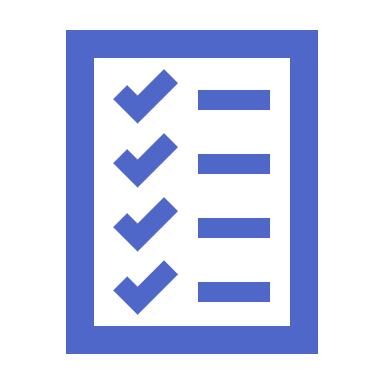 89
HMIS RESOURCES
HMIS: Homeless Management Information System
https://www.hudexchange.info/programs/hmis/

2020 HMIS Data Standards
https://www.hudexchange.info/resource/3824/hmis-data-dictionary/

ESG Program HMIS Manual – Released June 2020
https://files.hudexchange.info/resources/documents/ESG-Program-HMIS-Manual.pdf
90
ADMINISTRATION
91
ADMINISTRATION
This does not include staff and overhead costs directly related to carrying out street outreach, emergency shelter, temporary emergency shelter, homelessness prevention, and rapid re-housing activities, as those costs are eligible as part of those activities.

Up to 5% of the applicant’s budget may be used for administration.
92
ADMINISTRATIONELIGIBLE COSTS
93
[Speaker Notes: Eligible administrative costs are listed on this slide and the next three slides.]
ADMINISTRATIONGENERAL MANAGEMENT, OVERSIGHT, AND COORDINATION
94
[Speaker Notes: Costs of overall program management, coordination, monitoring, and evaluation are eligible under administration.]
ADMINISTRATIONGENERAL MANAGEMENT, OVERSIGHT, AND COORDINATION
95
ADMINISTRATIONTRAINING ON ESG REQUIREMENTS
Costs of providing training on ESG requirements and attending HUD-sponsored ESG trainings
96
CREDITS
HUD’s Emergency Solutions Grants (ESG) Program Components and Activities webinar
97
APPLICATION DEADLINE
One mailed original and one exact emailed copy are due by noon on December 7, 2020 for Round 1. Applications for Round 2 are due by noon on February 8, 2021.
Must be mailed to either address below:
	Alabama Department of Economic and Community Affairs
 ATTN: CED/Community Services
		401 Adams Avenue, Suite 524
  	Montgomery, Alabama  36104 OR
		P.O. Box 5690
		Montgomery, Alabama  36103-5690
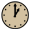 98
[Speaker Notes: An application form can be found online. Each section of the application has a page limit. 

Applications should be emailed to Shonda Gray, Stephanie Rankins, and Phillip Eubanks. The email addresses are listed in the application form and provided on a later slide.]
APPLICATION REQUIREMENTS
For local unit of government applicants:
Cover letter signed by chief elected official
For all other applicants:
Cover letter on agency’s letterhead signed by board chairperson/president of the board (not the executive director) providing authorization to submit application
99
[Speaker Notes: The letter from the private nonprofit organization applicant may not be signed by the executive director or equivalent position.]
APPLICATION
Identification of Homeless Assistance Needs 
   (20 points)
What is your service area?
Who are the homeless in your service area?
What are the needs of those homeless persons, especially the unsheltered homeless?  
How many homeless persons/families were served by each agency during the last calendar year?
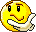 100
[Speaker Notes: The following slides are only meant to supplement the Application Form. Please be sure to read the questions in the Application Form and completely answer all components of the questions. 

In this section, tell us about the homeless needs in your service area.]
APPLICATION
Applicant’s Strategy to Address Homeless Problems    
(25 Points)
How will you inform the public about your ESG-CV program?
What is your plan to serve the homeless or those at risk of homelessness?  
Quantify the specific types of services provided by each agency during the last calendar year.
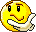 101
[Speaker Notes: Here you should tell us how you propose to serve the homeless persons you identified in the previous section. 

This section tells you to submit sample intake forms.  The intake forms should address the person’s eligibility for ESG assistance. Your organization may have intake forms for other programs; however, we are only interested in how you will determine eligibility for ESG assistance.

Provide information regarding your plan to inform persons about the eligible ESG assistance (examples of outreach and engagement efforts).]
APPLICATION
Applicant’s Strategy to Address Homeless Problems  
(25 Points)
How many participants does each agency propose to assist? 
What types of assistance does each agency propose to provide? 
How will you target assistance to those with the greatest need?
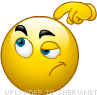 102
[Speaker Notes: Be sure to include an estimate of the number of persons you propose to serve. If you identified homeless needs (in section B.1. of the application form) that this application will not address, please explain your reasoning for not addressing those needs.]
APPLICATION
Capacity 	    (25 Points)
What types of programmatic and fiscal grant management experience do the applicant and second-tier subrecipient(s) possess? 
Provide the number of staff members for each agency that will provide assistance. 
Provide details of the staff members’ experience with service provision to the homeless or those at risk of homelessness.
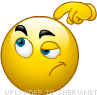 103
[Speaker Notes: It will be helpful to include information regarding specific training or experience of the case managers. You may include resumes.

You may also include copies of any certifications provided by other state agencies or regulatory boards.]
APPLICATION
Continuum of Care (CoC) Participation   (20 Points)
Length of CoC membership & level of participation
Agencies’ use of /plan to use HMIS or comparable database
Agencies’ use of /plan to use the CoC’s coordinated assessment system
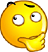 104
[Speaker Notes: Provide more detailed information than just the number of meetings staff members have attended.

Tell us what types of projects the staff has participated in or committees the staff has served on.

How do the agencies utilize/plan to use the CoC’s coordinated assessment system.

Do the agencies utilize/plan to use the HMIS or comparable database?

Does the comparable database comply with HUD’s standards?

A list of the continuum of care groups, their contact information, and a map showing the coverage area of each CoC can be found online under the Application Form heading.]
APPLICATION
Budget           (10 Points)
Does the budget narrative clearly explain each activity?  
Is a detailed description of costs included for each agency’s activities?  
Are proposed costs eligible for ESG assistance?
Has each agency requesting funds provided a detailed budget listing all its funding sources?
105
[Speaker Notes: If you want to document the previous costs for shelter operations, please summarize the charges and provide the information in a chart. Don’t include copies of past invoices.]
SECOND-TIER SUBRECIPIENT BUDGET
106
[Speaker Notes: The Budget Forms and instructions for completing them can be found online.

Submit this budget for each agency that will provide services. 

If the applicant will only provide administration services, document this form for the administration costs. 

If the applicant will provide administration and programmatic services, amounts for all activities should be documented on one form.

You only need to document column 3  for all budgets. Formulas are built into the worksheet causing columns 1 & 4 to automatically populate.]
SUBRECIPIENT BUDGET
107
[Speaker Notes: This form should be used by the applicant only. The individual second-tier subrecipient budgets should total the subrecipient budget line by line.]
STARTUP DOCUMENTATION
If the application is selected for funding, certain startup documentation is required before the subrecipient can begin to request funds.
You are encouraged to submit the startup documents with the application. This will expedite the payment process if your application is selected for funding.
Where forms ask for the agreement/grant number, please leave that field blank.
All forms can be found at Tab 2 on the ESG webpage and are listed on the following slides.
108
[Speaker Notes: PLEASE read each form carefully and provide all requested information.]
STARTUP DOCUMENTATION
List of Second-tier Subrecipients – provides contact information for second-tier subrecipients
 Subrecipient Administration – identifies the person responsible for the administration of the project 
Certification – identifies persons who may sign invoices/requests for payment and budgets
Form W-9 – must be the version that states “Rev  10-2018”
109
[Speaker Notes: List of Second-tier Subrecipients – Please include the address for each second-tier subrecipient.

Subrecipient Administration – This person must not be an elected official.

Certification – The person who attests the signatures must not be listed elsewhere on the form. You must list the Federal Employer Identification Number (FEIN) for the subrecipient.

The organization name listed on the Form W-9, www.SAM.gov registration, and IRS Letter 147C (for private nonprofit applicants) must be identical.]
STARTUP DOCUMENTATION
Program Correspondence – identifies the person to receive official correspondence
State of Alabama Disclosure Form – only required if the subrecipient is a private nonprofit organization
Certifications by Chief Executive Officer – applicable if the subrecipient is a  local unit of government
110
[Speaker Notes: Program Correspondence – You may also include the contact information for persons to receive regular emails regarding the implementation of the project. 

Certifications by Chief Executive Officer – no match is required for the ESG-CV Program. Please leave this field blank.]
STARTUP DOCUMENTATION
Certifications by the Authorized Official – applicable if the subrecipient is not a local unit of government
Certification of Local Government Approval for Nonprofit Organizations – applicable when Emergency Shelter activities are included in the budget
Certificate of Compliance with the Beason-Hammon Act – only required if the subrecipient is a private nonprofit organization
111
[Speaker Notes: Certifications by the Authorized Official – no match is required for the ESG-CV Program. Please leave this field blank.

Certification of Local Government Approval for Nonprofit Organizations – required even if there are no facility-based emergency shelters in the jurisdiction where services are provided.  This form must be signed by the mayor or county commission chairman/chairperson for each jurisdiction in which Emergency Shelter services are provided.

Certificate of Compliance with the Beason-Hammon Act – you must select either “a” or “b” on the top of page 2.]
STARTUP DOCUMENTATION
Certification of Compliance with the Confidentiality Policy 
Certification of Compliance with the Conflicts of Interest Policy 
Certification of Election to Charge 10% Federal De Minimis Indirect Cost Rate 
E-Verify Program for Employment Verification Memorandum of Understanding – only required if the subrecipient is a private nonprofit organization
112
[Speaker Notes: Certification of Election to Charge 10% Federal De Minimis Indirect Cost Rate – only required if the subrecipient will use the 10% de minimis indirect cost rate.

Submit all pages of the E-Verify Program for Employment Verification Memorandum of Understanding.]
CONTACT INFORMATION
Shabbir Olia, Division Chief	
  Community and Economic Development
  334-242-5468
shabbir.olia@adeca.alabama.gov

Crystal Talley, Unit Chief			
 Community Services
 334-353-2630
    crystal.talley@adeca.alabama.gov
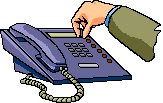 113
[Speaker Notes: Mr. Shabbir Olia is the Division Chief of ADECA’s Community and Economic Development (CED) Division.

Ms. Crystal Talley is the Unit Chief for the Community Services Unit of the CED division.]
CONTACT INFORMATION
Shonda H. Gray, ESG Program Manager			
   334-353-0288
    shonda.gray@adeca.alabama.gov
Stephanie Rankins		
  334-242-5384              
   stephanie.rankins@adeca.alabama.gov 
Phillip Eubanks
 334-242-0398
 phillip.eubanks@adeca.alabama.gov
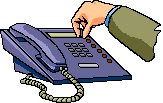 114
[Speaker Notes: Ms. Shonda Gray is the ESG Program Manager.

Ms. Stephanie Rankins and Mr. Phillip Eubanks work with the ESG Program.]
RESOURCES
www.hudexchange.info
www.adeca.alabama.gov
At top right, scroll over Divisions
Select Community and Economic Development
On left, select Community Development Programs
On left, select Emergency Solutions Grant
115
[Speaker Notes: The following link contains information specific to Homeless Assistance Programs.

https://www.hudexchange.info/homelessness-assistance/diseases/]